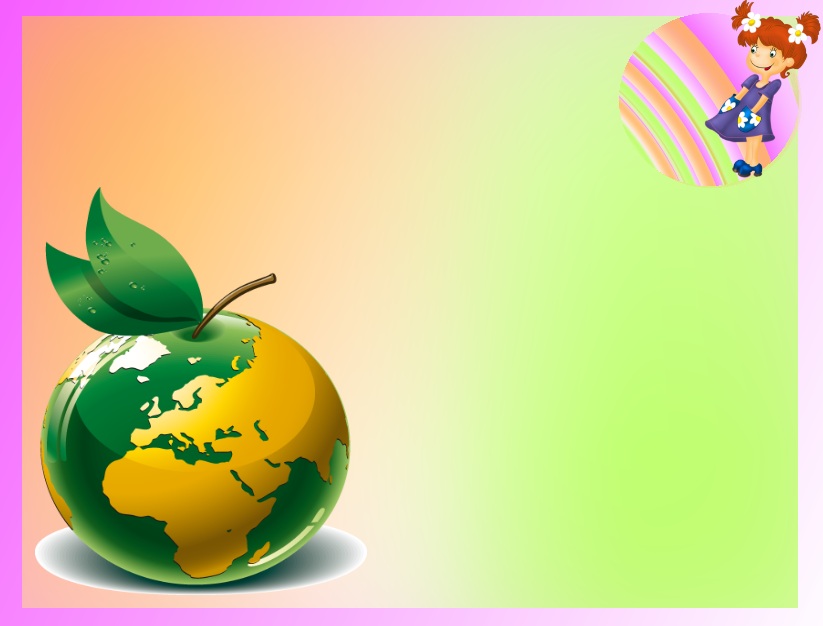 Использование лингводидактических тестов при обучении иностранному языку.
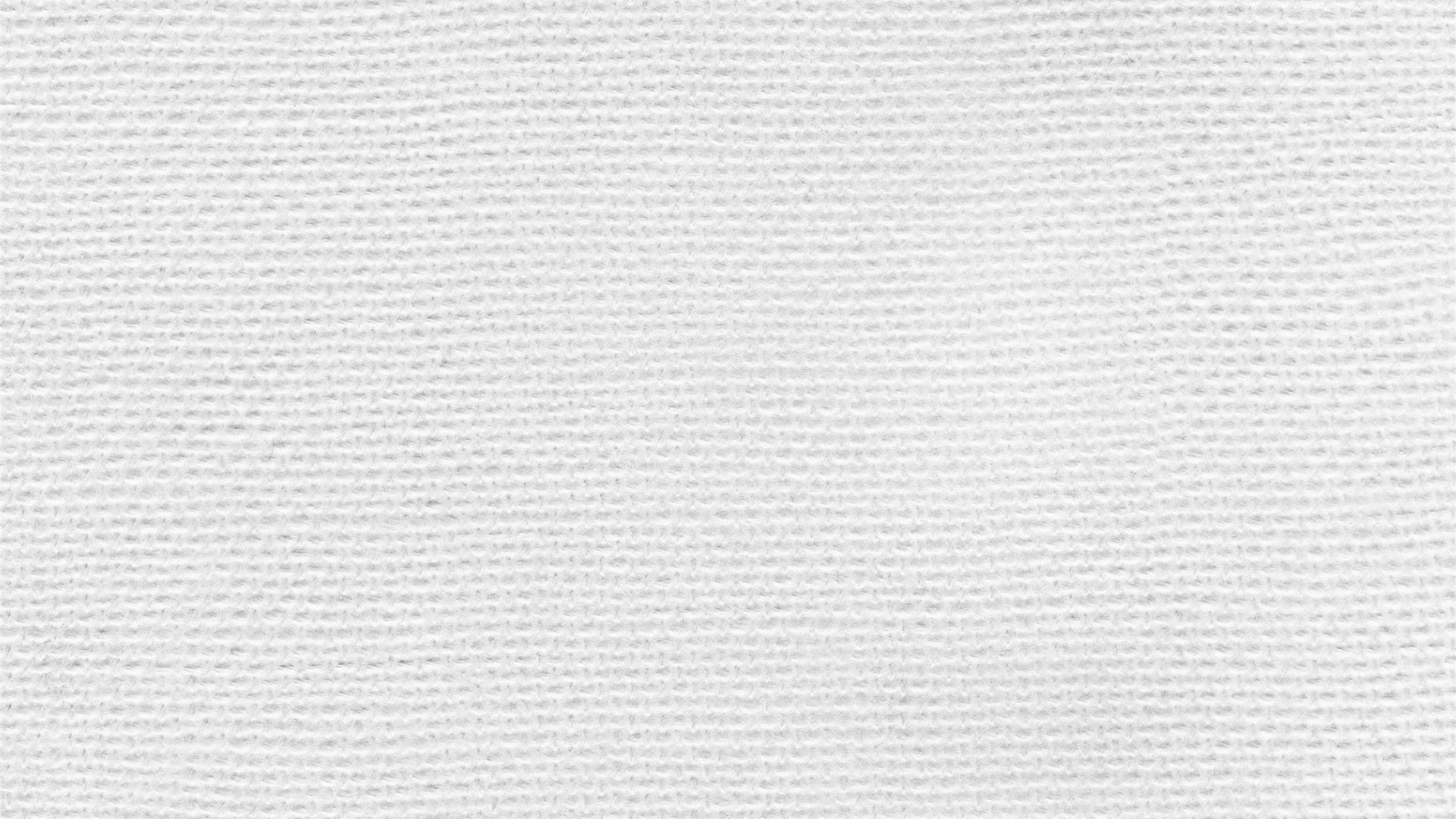 И. Воскерьян : «тест — это кратковременное, технически просто обставленное испытание, проводимое в равных для всех условиях и имеющее вид такого задания, решение которого поддается количественному учету и служит показателем степени развития к данному моменту известной функции у данного испытуемого» И. А. Цаттурова: «тест — это централизованный, формализованный письменный контроль, который дает возможность определить основные параметры качественного и количественного состояния обученности учащихся на каждом этапе обучения» Э. А. Штульман: «методический тест — это контрольное задание (задания), проводимое в равных для всех условиях, длительность и характер которого строго соотнесены с объективными факторами и результаты выполнения которого подвергаются количественной оценке, являясь показателем определенных итогов учебного процесса к моменту данного теста» И. А. Рапопорт: «тест — это самым тщательным образом подготовленная в соответствие с определенными разработанными правилами, прошедшая предварительную экспериментальную проверку и специальную процедуру для ее улучшения, имеющая достаточные характеристики своей эффективности совокупность вопросов и заданий, предъявляемых испытуемым целью квазиметрического выявления социальных, психических и психофизиологических характеристик его личности, отличающаяся формализацией ответов испытуемых, выделением в них части, несущей наибольшую информационную нагрузку, что ускоряет, облегчает и объективизирует их последующий анализ, обработку и интерпретацию»
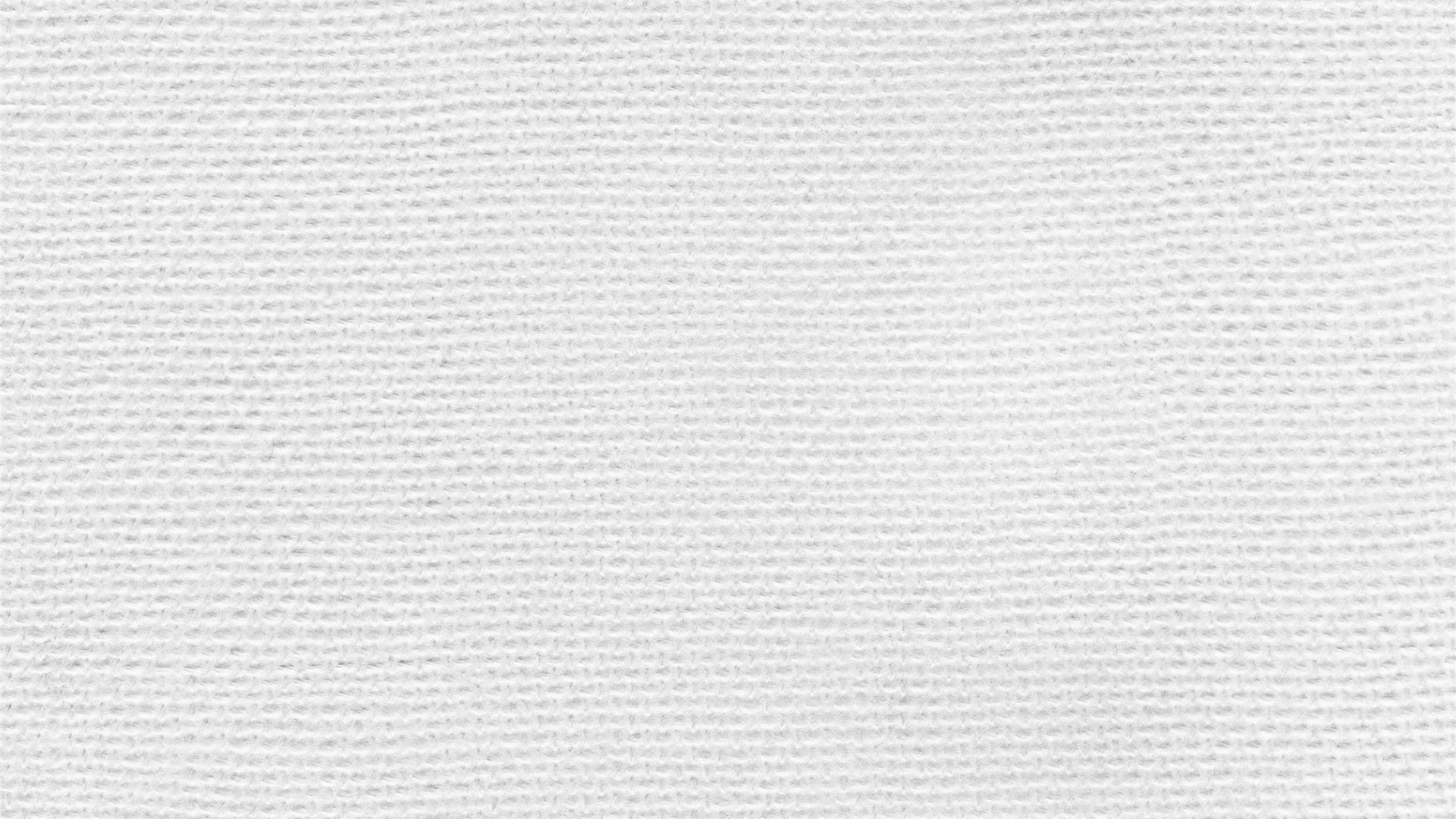 Преимущества тестового контроля :
- Снятие затруднений интеллектуального характера;
- Быстрота осуществления контроля;
- Систематизация среза знаний;
- Высокая точность оценки (оценивание чаще всего проводится по баллам);
- Гибкость;
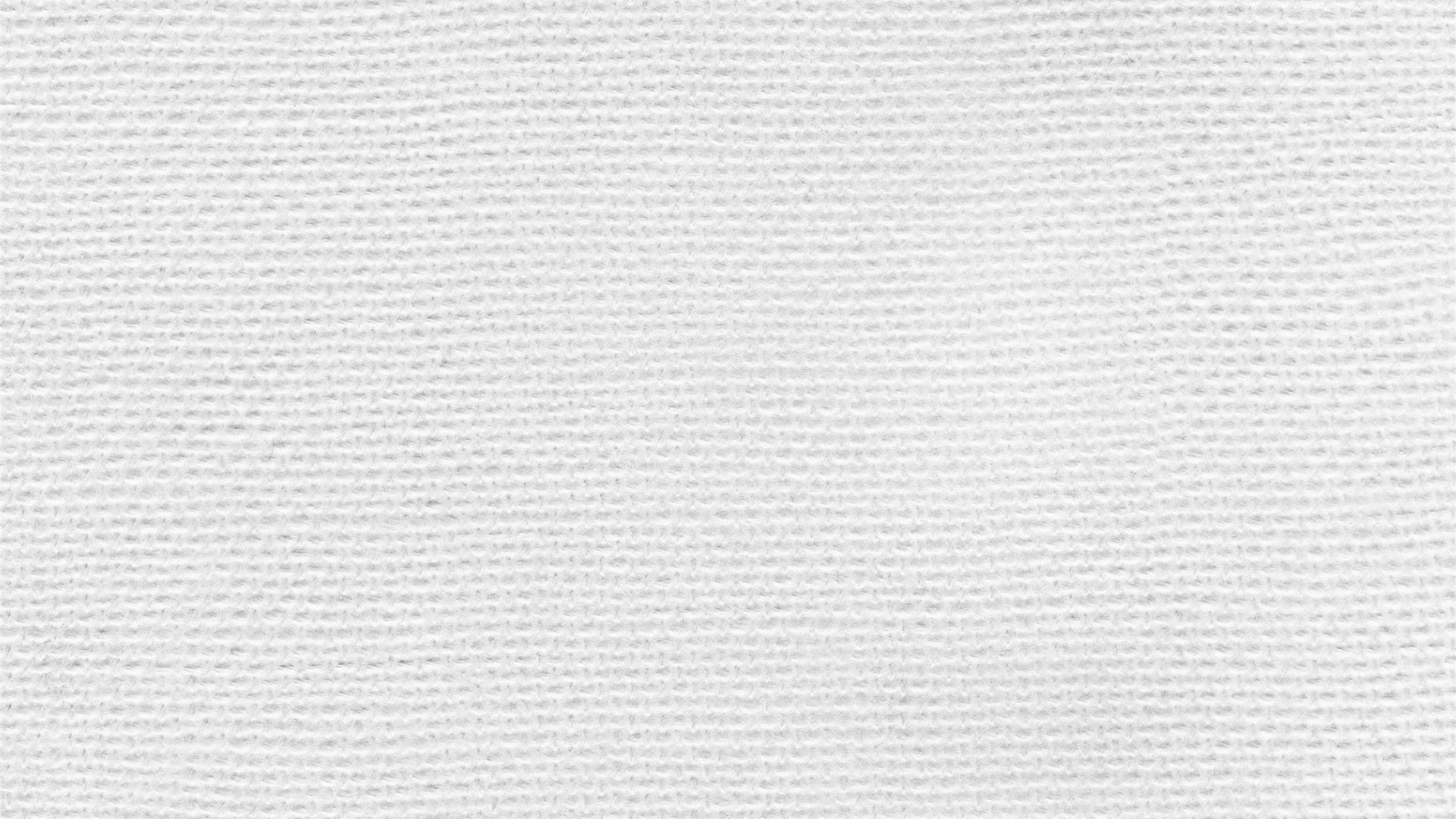 Лингводидактический тест – это подготовленный в соответствие с определенными требованиями комплекс заданий, прошедший предварительное апробирование с целью определения его показателей качества и позволяющий выявить у тестируемых степень их языковой (лингвистической) и (или) речевой (коммуникативной компетенции), и результаты которого поддаются определенной оценке по ранее установленным критериям
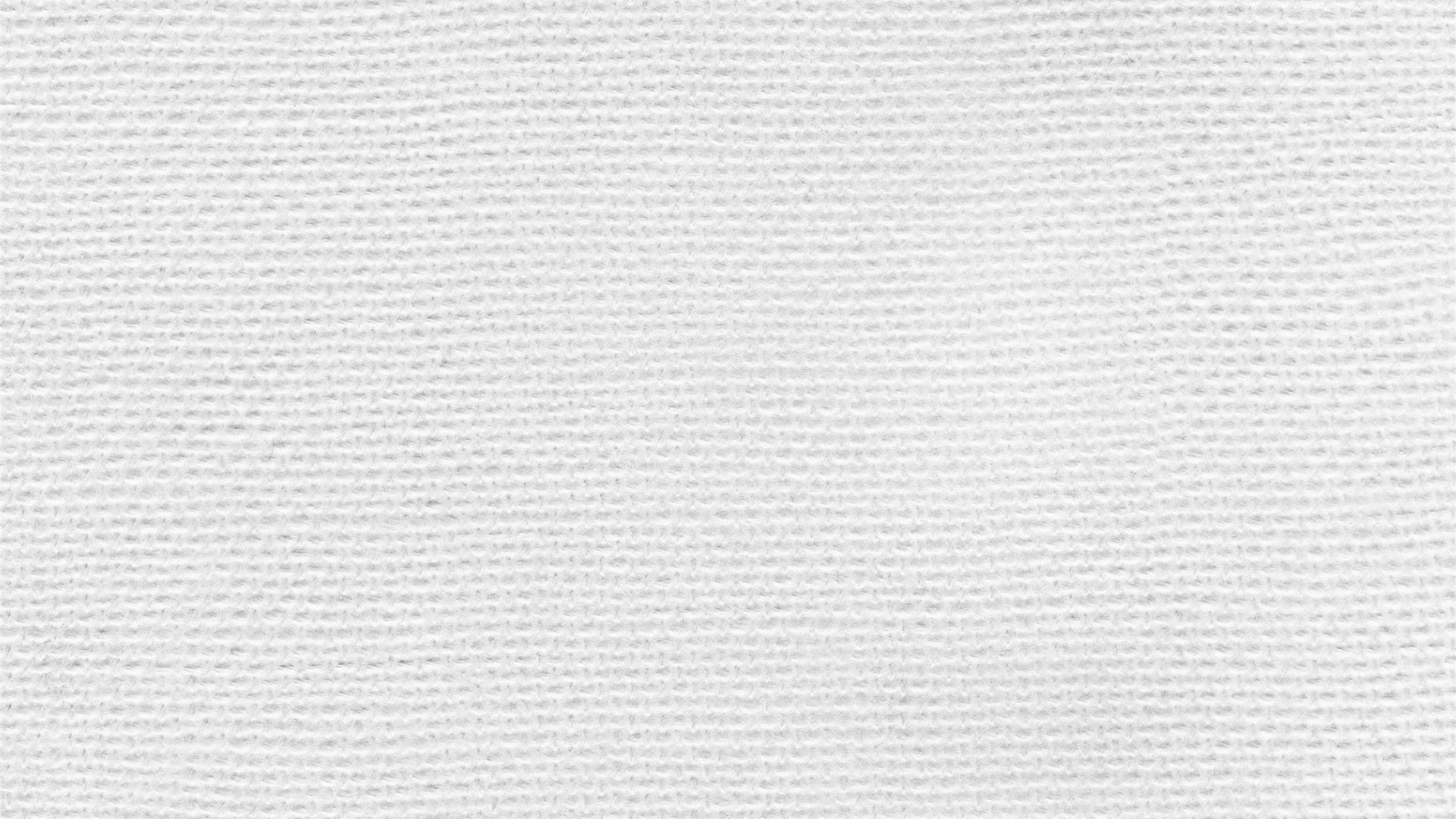 Классификация  тестов
Перекрестный выбор (matching) –  подбор пар из двух блоков по тем или иным признакам;
Альтернативный выбор (true-false)
Множественный выбор (multiple choice) – выбор правильного ответа из трех и более вариантов;
Упорядочение (rearrangement) – умение составить связный текст из отдельных частей или предложения из данных слов;
Завершение (completion) –  требует самостоятельно закончить предложение, руководствуясь смыслом;
Подстановка (substitution) –  изменение формы слова или структуры предложения в целом;
Трансформация – изменение предложения согласно образцу;
Внутриязыковое перефразирование – передача своими словами содержания текста;
Межъязыковое перефразирование – предполагает умение учащихся найти эквивалентную форму для передачи содержания текста, выраженного средствами изучаемого языка.
Клоуз-тесты (close test) – предполагает восстановление пропущенных слов в тексте. С его помощью проверяют общий уровень владения языком.
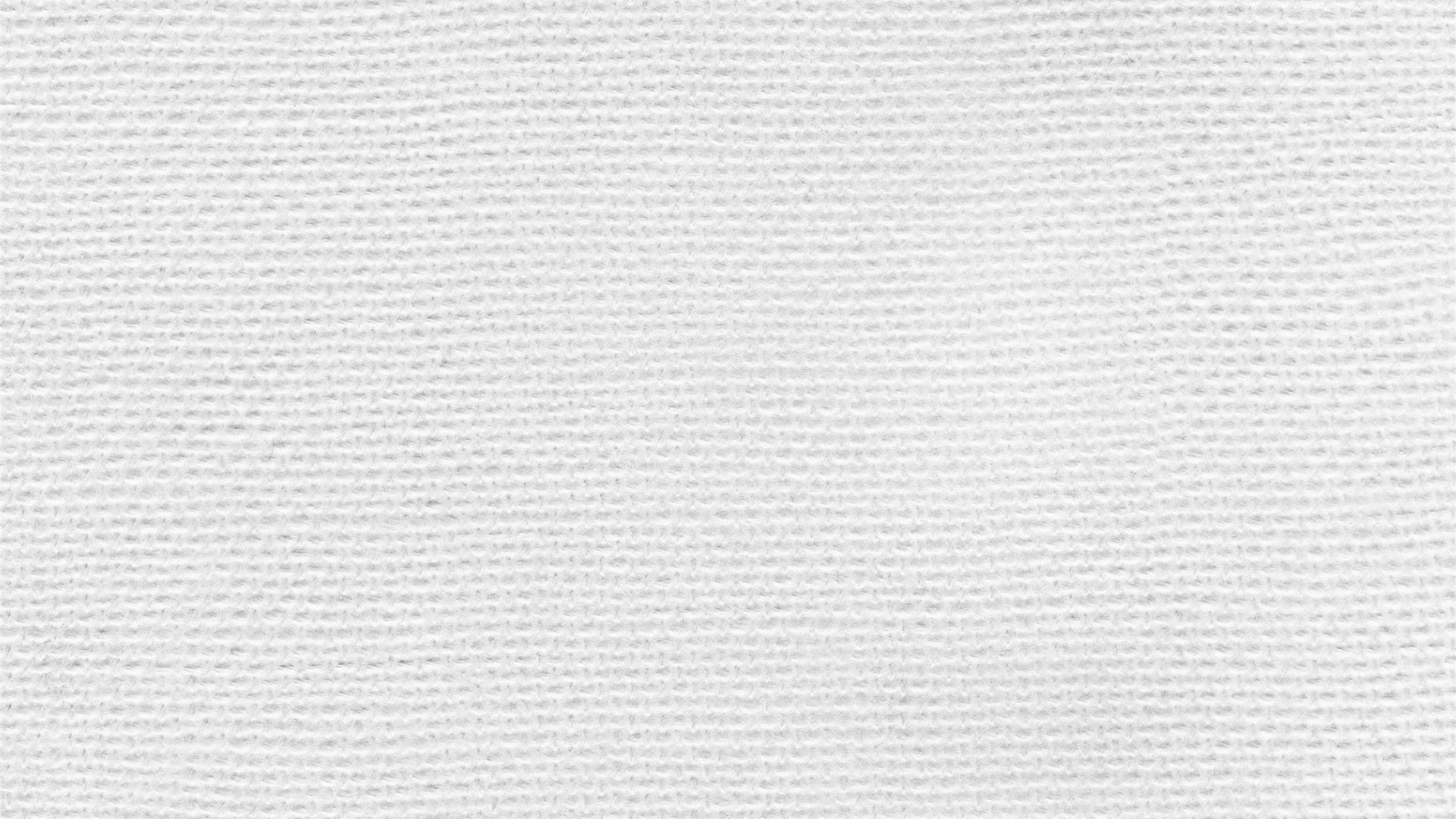 Перекрестный выбор:
Спиши, соедини слово и его транскрипцию.
Mug                   [hʌt]
Hut                     [hæpi]
Empty                 [mʌɡ]
Happy                 [empti]
Упорядочение:
it , big, is, a ,mug 
mum, at, is, desk, a
his, not, a, in, is, pet, hut
in, is, a, bus, man, a, not
is, it, good, a, net
Трансформация:
Сделай предложения отрицательными и вопросительными.
Образец: It is a cat.- Is it a cat? It is not a cat.
It is a big truck.
This is a black rabbit.
This is a good sock.
It is a strict man.
He is hungry  dad.
Завершение:
Спиши вопросы. Допиши ответы на вопросы
Is it a mug?- …,it is.
Is it a carrot? –No, …
Is it a granny?- … ,it is not
Is it a room? – Yes, …
Is it a rabbit?- No, …
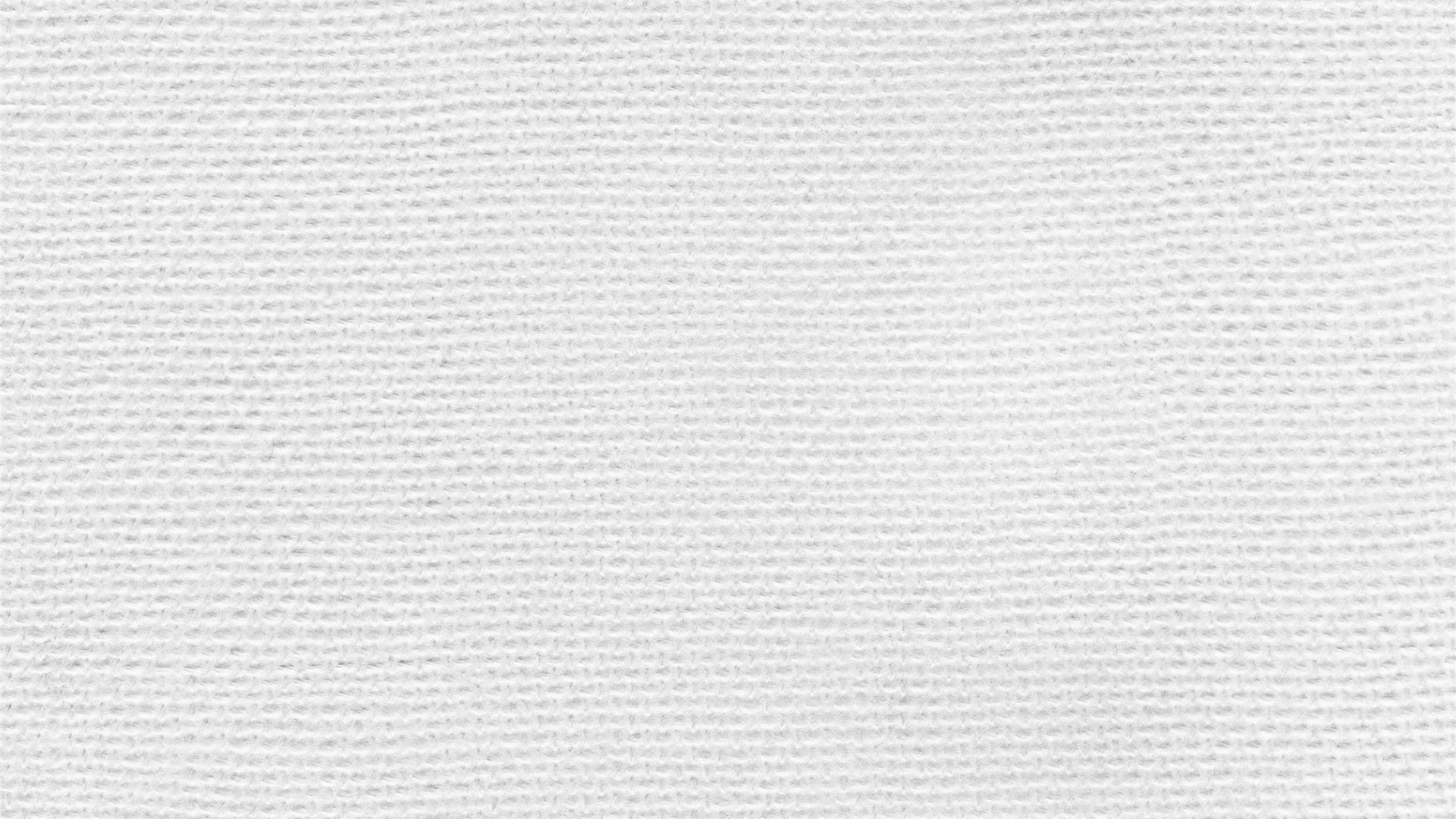 Закончи предложения по картинке.
It is a - .
It is – a big - .
A dog – good.
A – is in a -.
A box is – wet.
Клоуз-тест
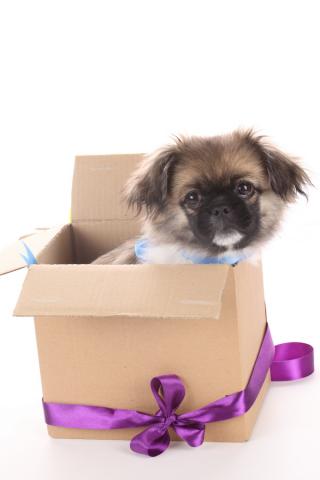 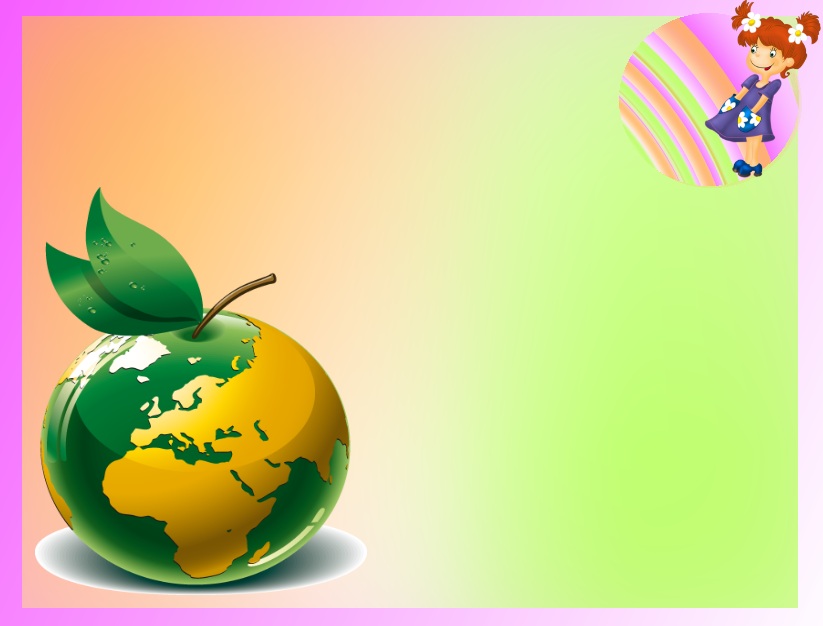 Спасибо за внимание.